Neobvyklé příčiny náhlých bolestí břicha u dětí
Kinštová Marta, Lukács Ildikó
Thomayerova nemocnice
Náhlé příhody břišní u dětí
Onemocnění břicha, která vystupují nečekaně a prudce, postihují nemocného většinou z plného zdraví, menšinou pak zhoršují ustálený stav břicha už dříve chorobného 
(Definice dle prof. Arnolda Jiráska)
Nejčastější NPB u dětí dle věku
Úraz v anamnéze: kontuze jater a sleziny, krvácení do GIT a dutiny břišní, ruptura orgánů
Bez předchozího úrazu: 
   0-2 roky – invaginace, uskřinutá kýla, megacolon congenitum,              	stenosy a atresie GIT
   2-5 let – uropatie, invaginace, purpura, nádor
   nad 5 let – akutní appendicitis, skrótální syndrom, uropatie,  	gynekologické potíže
Věk 0-2 rokyNPB na podkladě vrozených vad
Novorozenecké a kojenecké období
Většinou ileozní charakter
0-1 rok …   kongenitální malformace (atrezie, stenózy, malrotace, Hirchprungova ch.)
1-5 let … hernie
5 m-3roky … intususcepce
6 denní klučík
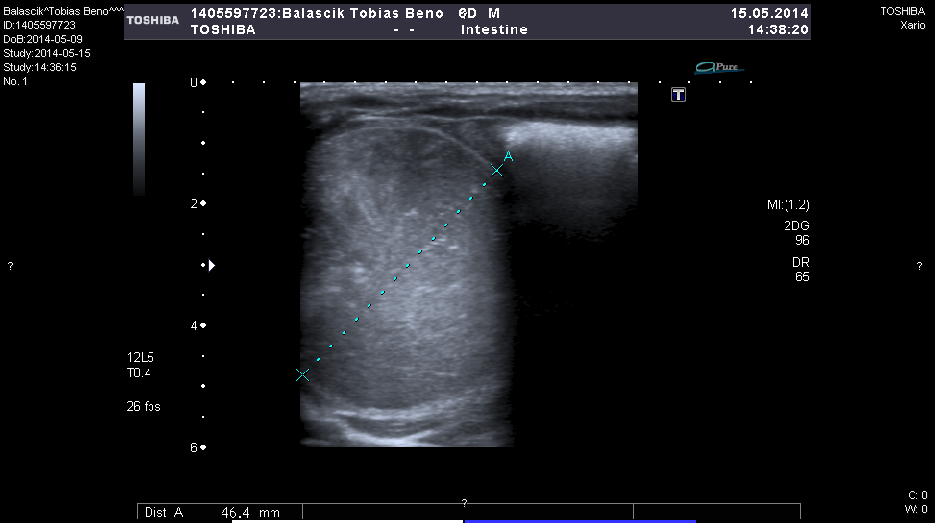 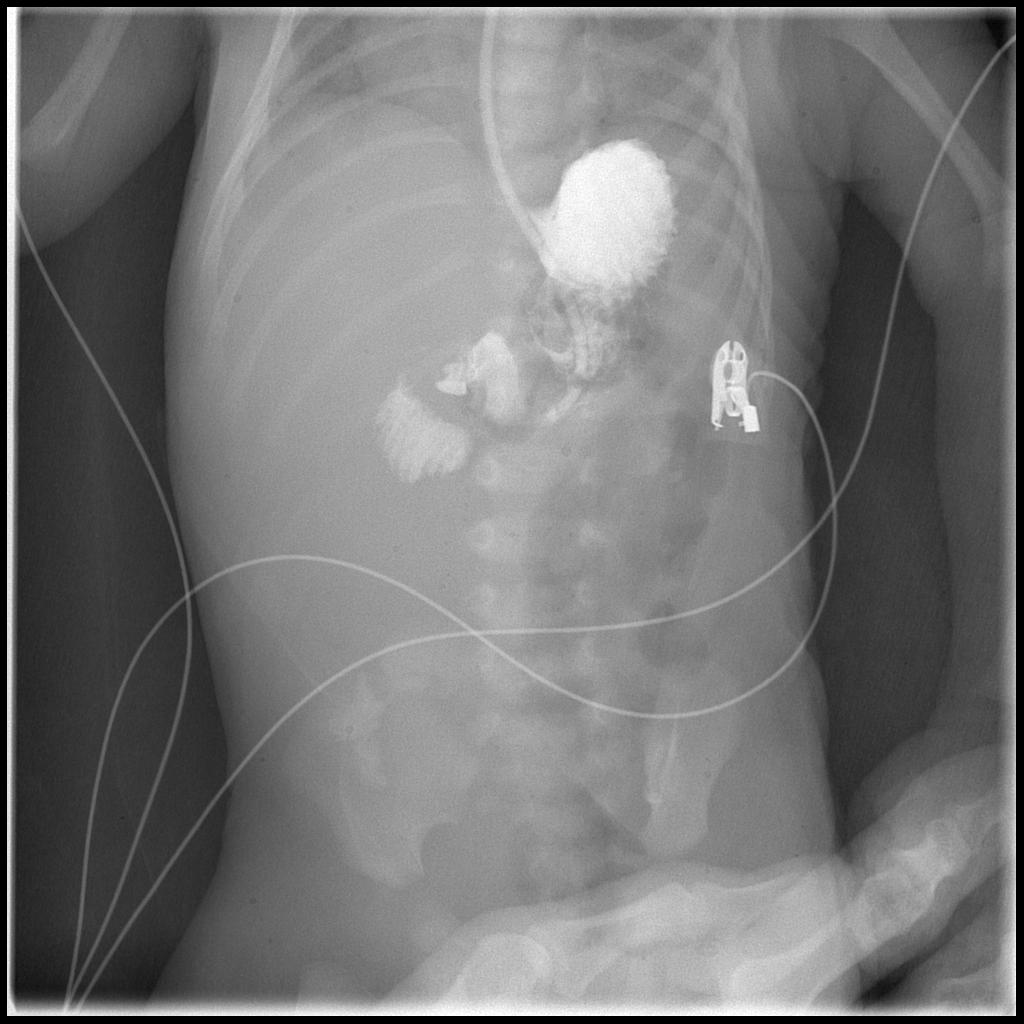 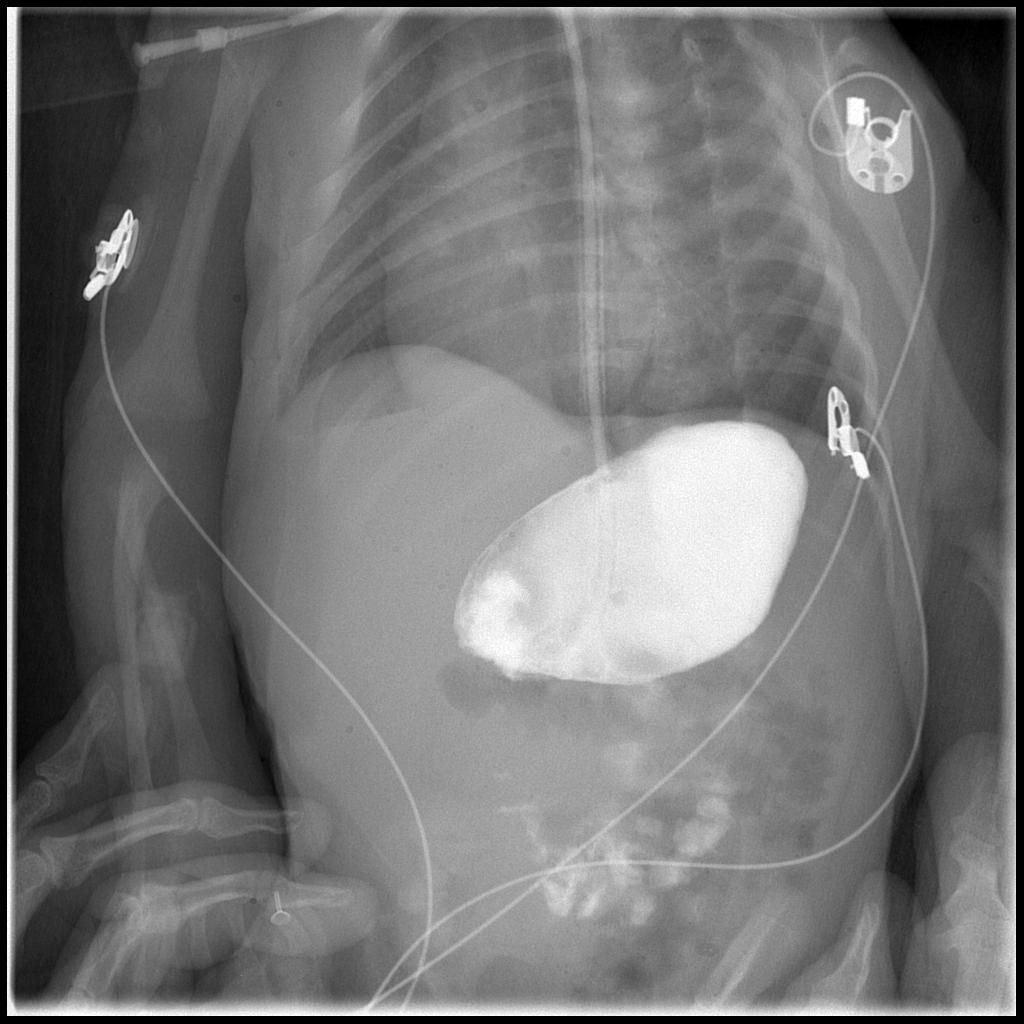 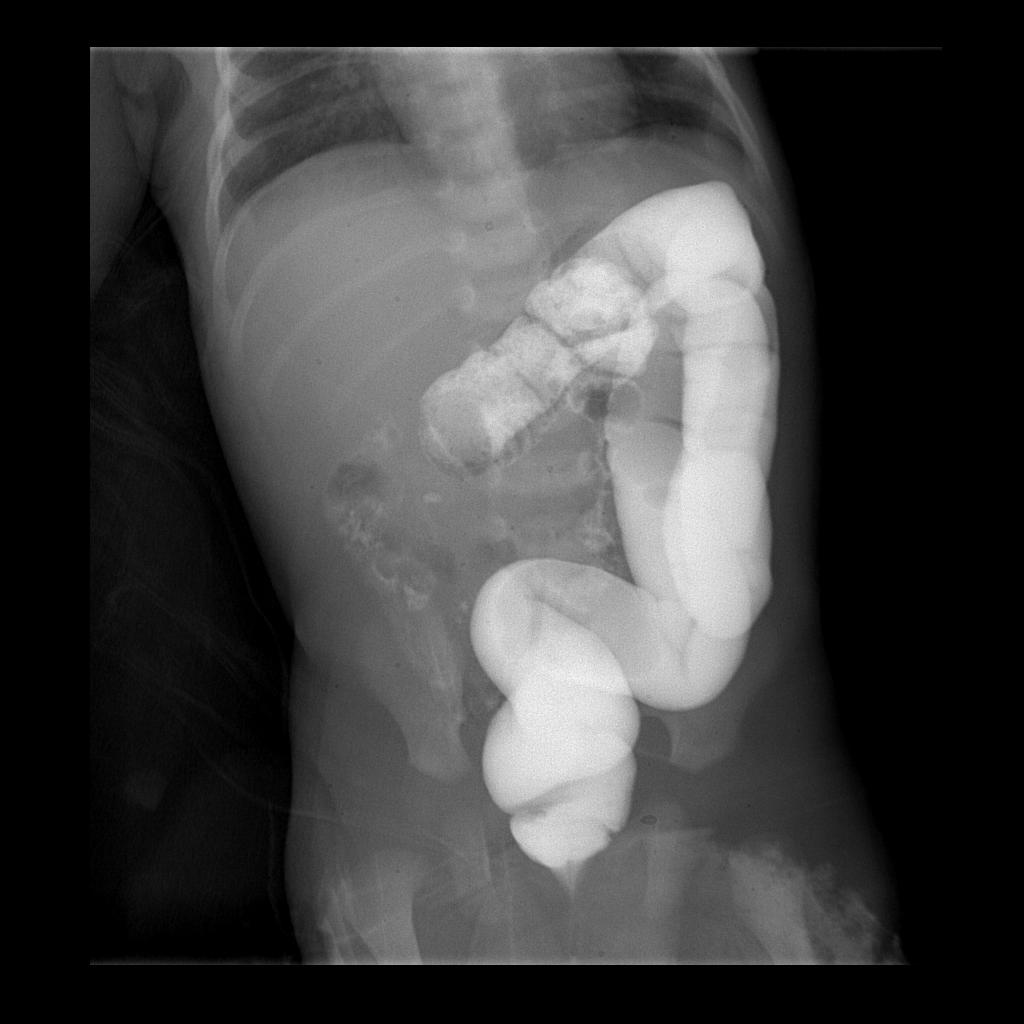 Zobrazovací vyšetření 
 nativní snímek břicha ve visu - charakteristická 
    „dvojitá bublina“ 
dále irigografie s průkazem vysokého stavu céka
 a polykací akt
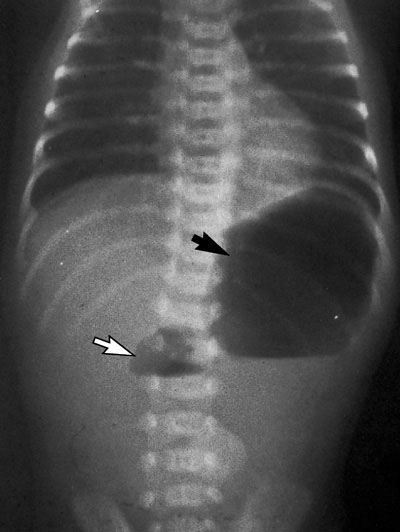 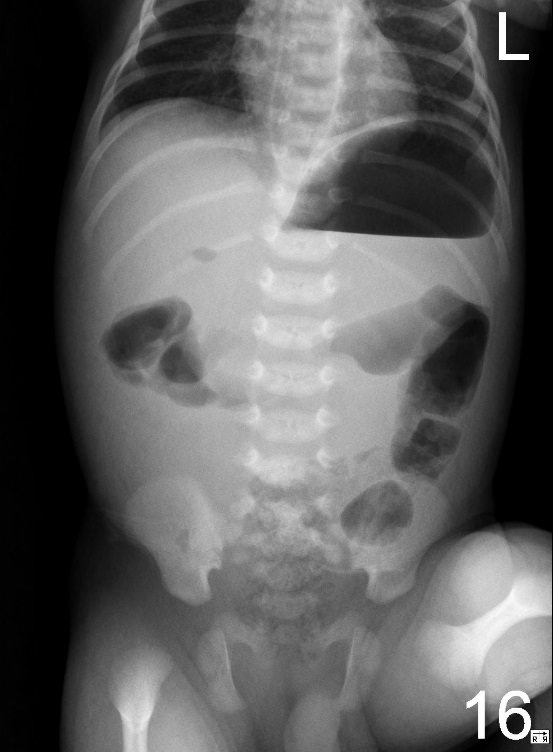 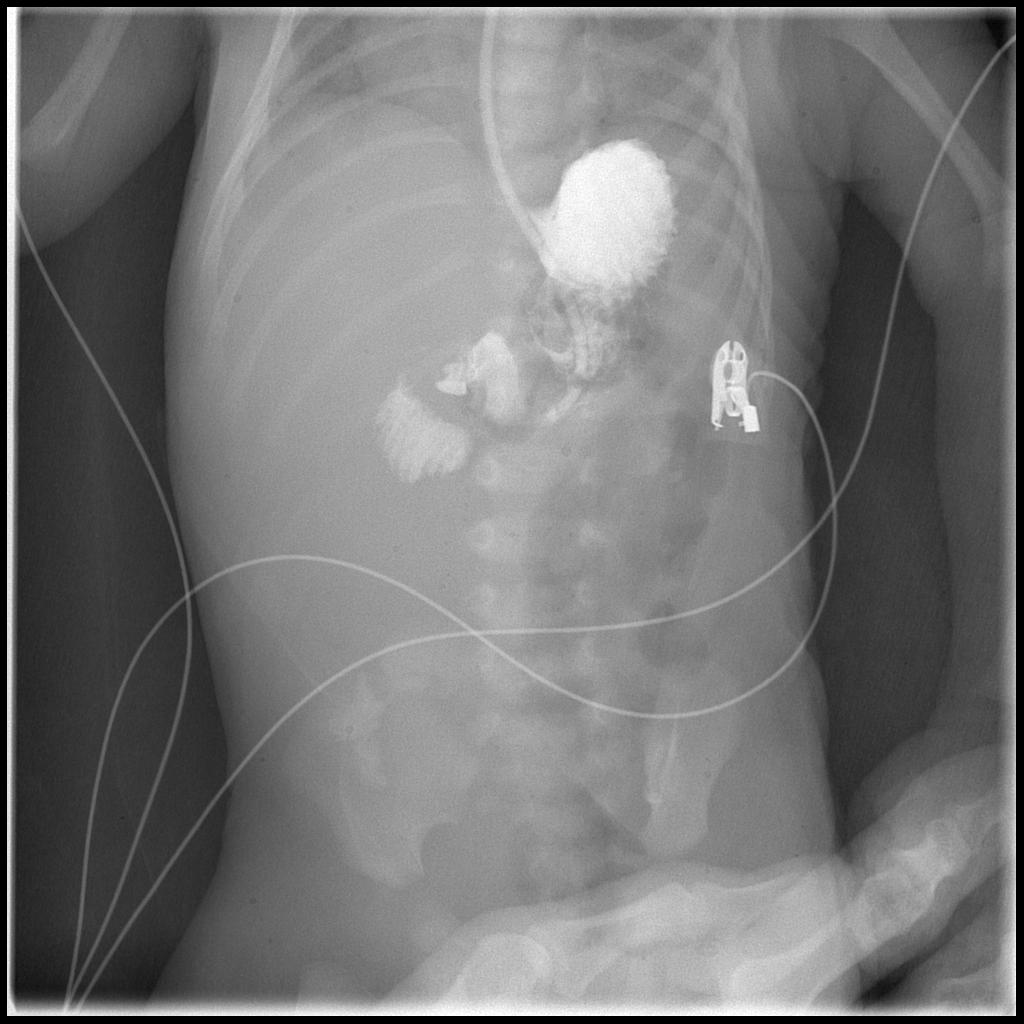 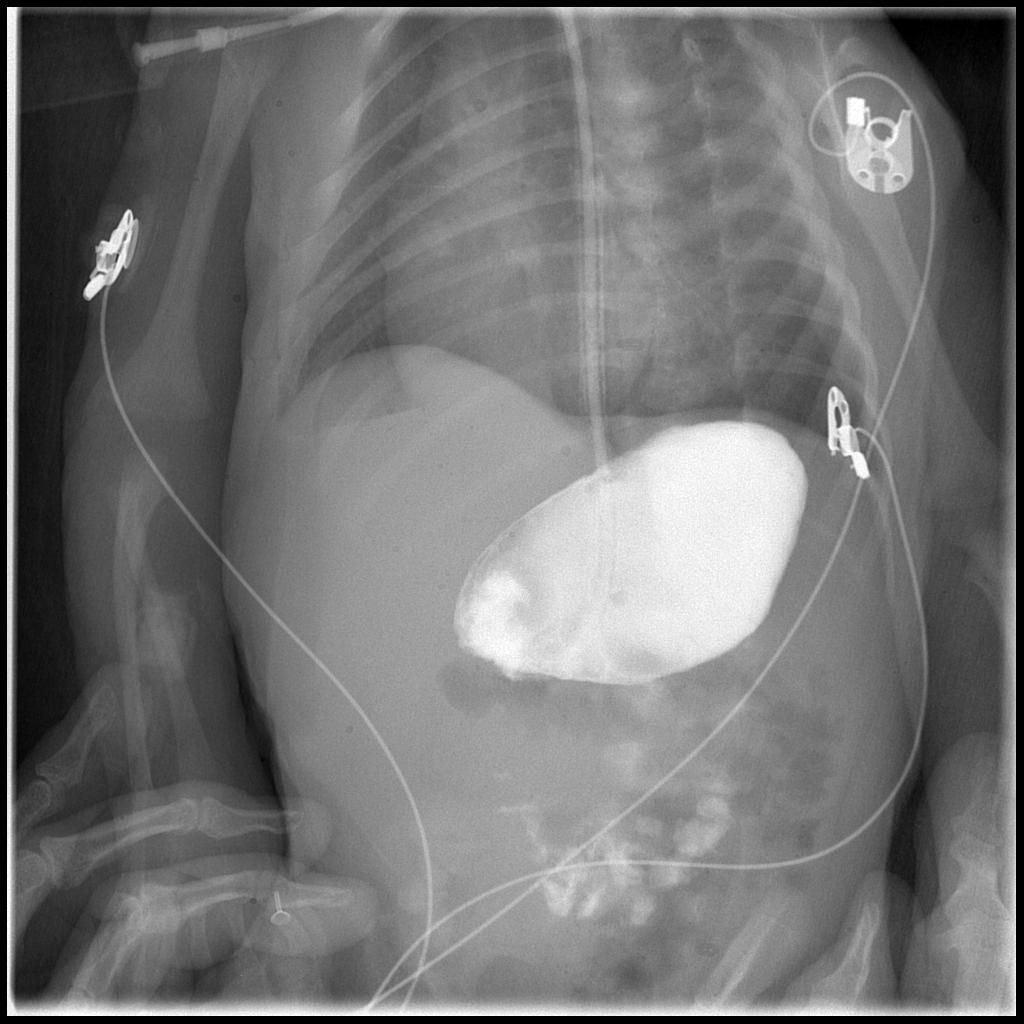 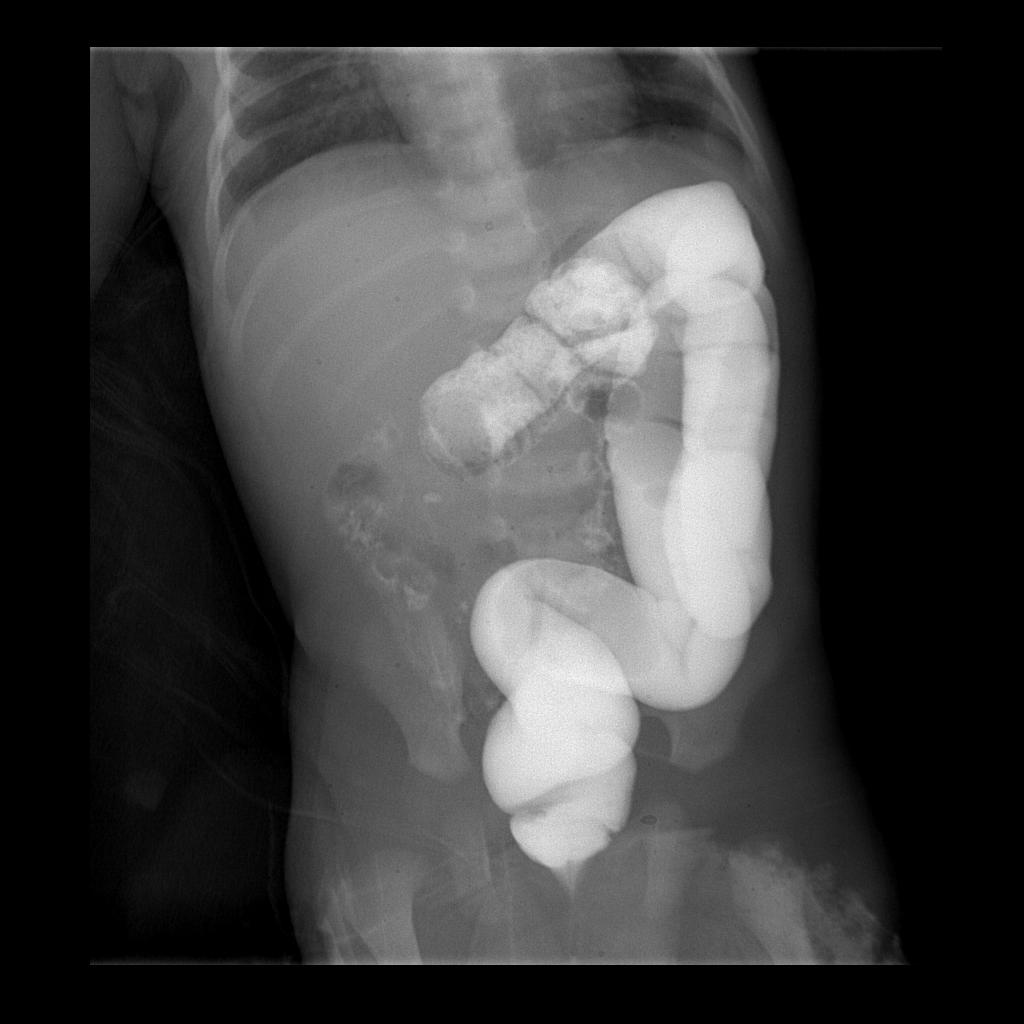 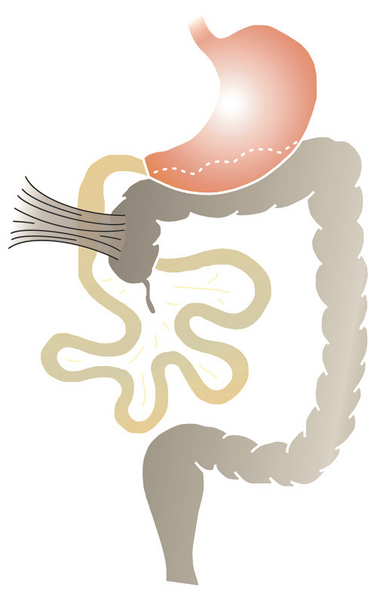 Věk 0-2 rokyLaddův syndrom
jedná se o poruchu rotace, při které 
se kombinuje kongenitální volvulus 
středního střeva a komprese duodena 
nerotovaným cékem. 
vyskytuje se přibližně u 1 z 500 
novorozenců
příznaky se objevují záhy po porodu,
nejčastěji kolem 3.–4. dne zvracením
obvykle s příměsí žluči, zácpou, bolestmi 
Břicha
Zobrazovací vyšetření 
 nativní snímek břicha ve visu - charakteristická 
    „dvojitá bublina“ 
dále irigografie s průkazem vysokého stavu céka
 a polykací akt
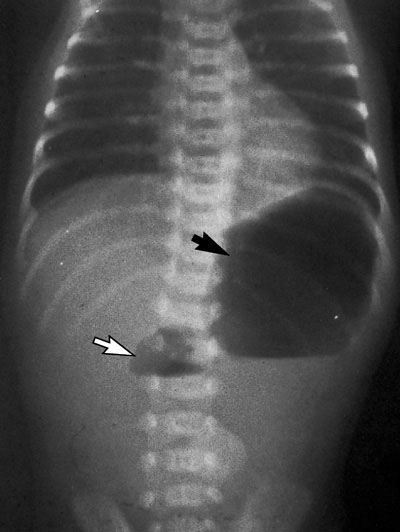 8 měsíční klučík
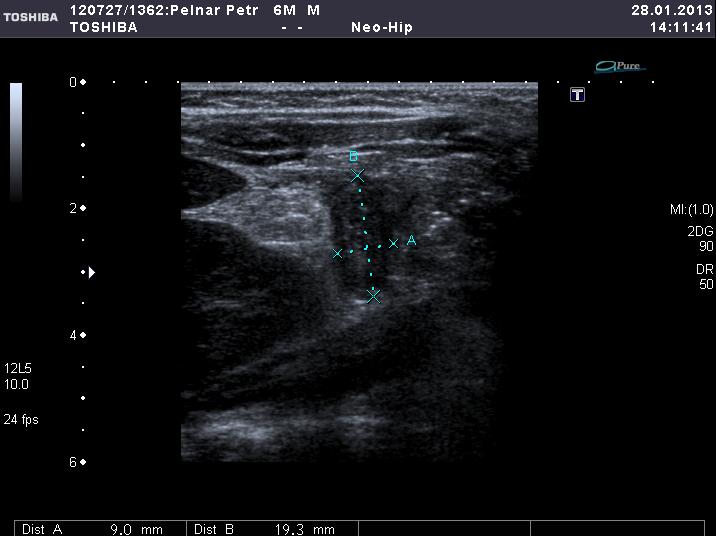 Věk 0-2 rokyAppendicitis
Fetální typ  - nálevkovité cékum a u něj plynule se zužující appendix (se širokou basí)
Zánětlivé změny velmi vzácné
2 letá holčina
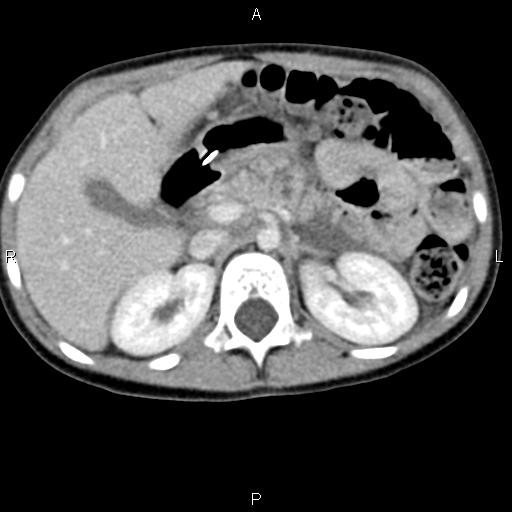 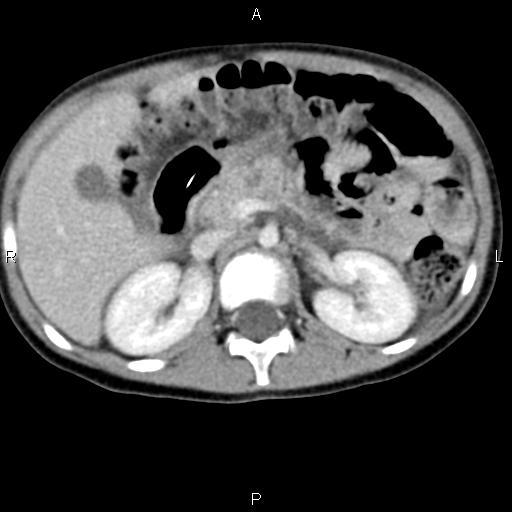 CT s k.l. při nekrotické pankreatits po 72 hodinách
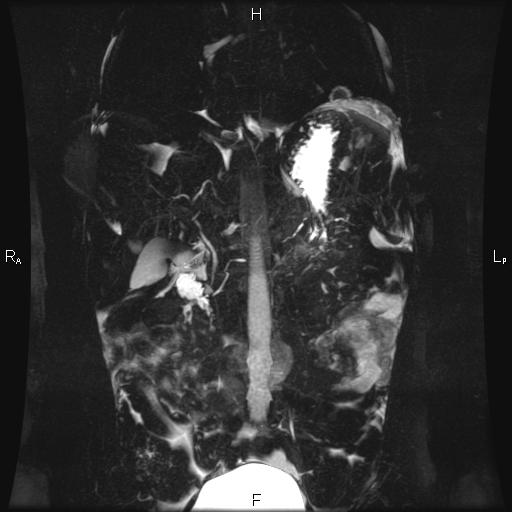 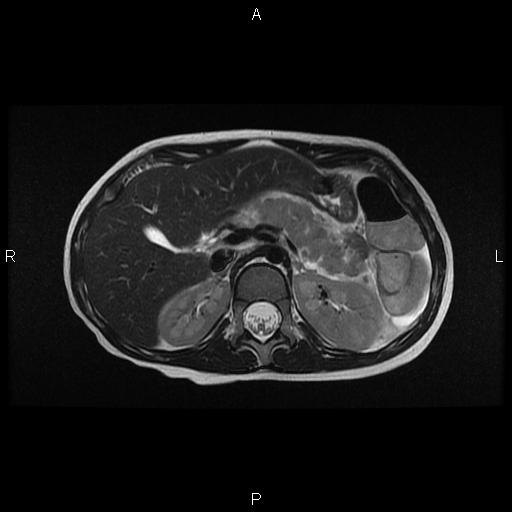 MR vyšetření
Věk 0-2 rokyPankreatitis acuta
Příčina akutní pankreatitidy ve věku 2–17 let  
biliární problém  (20 %)					
virová infekce (12 %)
trauma (10 %)
abnormity pankreatického duktu (8 %)
familiární pankreatitida (6 %)
jiné zjištěné příčiny  (10 %) 
a nejasná etiologie (34 %)
Vyšetřovací postupy: UZ- metoda volby
                 CT při suspekci na nekrotickou formu a při nejasném 
                 zhoršení stavu
                 MR pro zobrazení žlučových a pankreatických cest 
                 ( může nahradit ERCP)
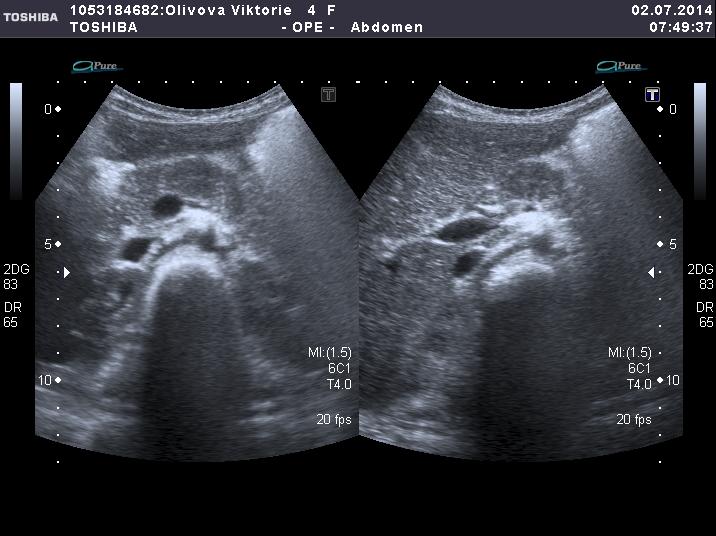 Pezzilli R, Morseli-Labate AM, Castellano E, et al. Acute pancreatitis in children. An Italian multicentre study, Dig Liver Dis, 2002; 34 (5): 343–348
5 letá holčina
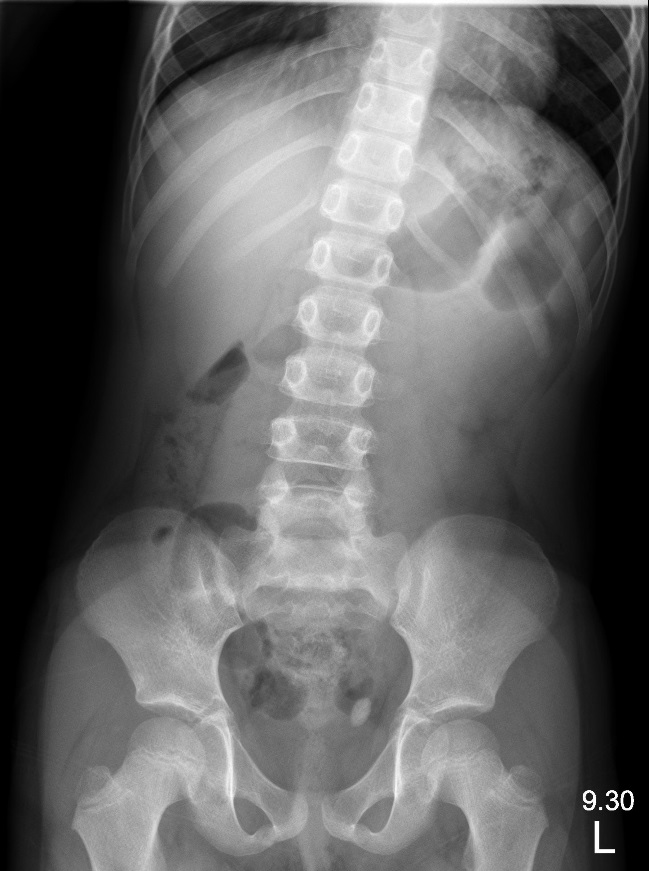 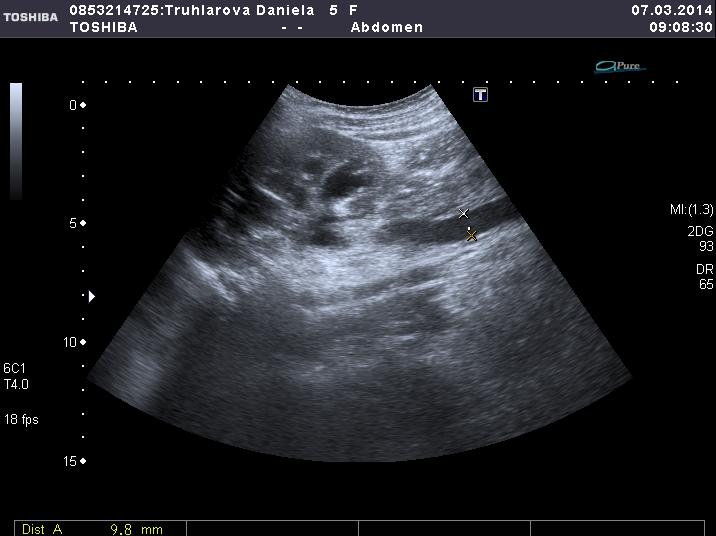 Ureterolithiasa
Netypické příznaky oproti dospělým
Kojenci se vyznačují neklidem, odmítáním potravy 
Malé děti udávají bolest bříška bez přesné lokalizace, vegetativní symptomatologie může být různého charakteru a stupně.
Vyšetřovací postupy – UZ a nativní snímek břicha
5 letý chlapec
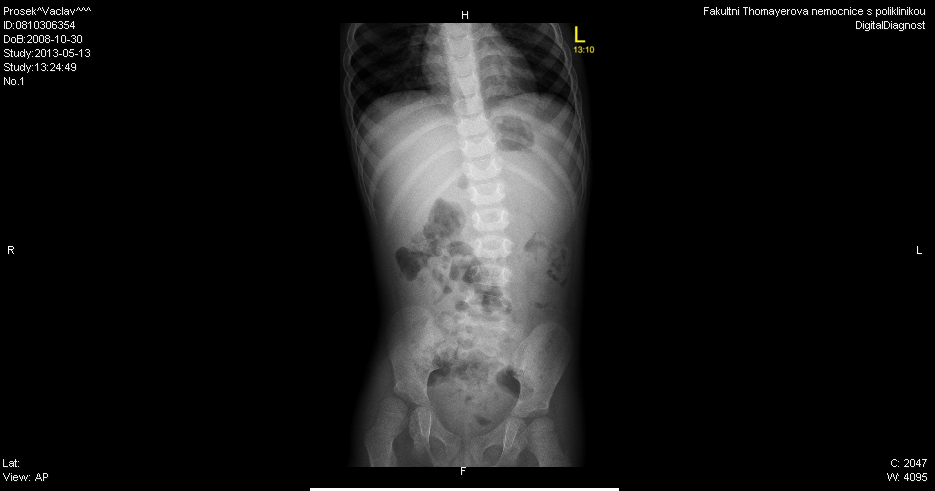 5 letý chlapec
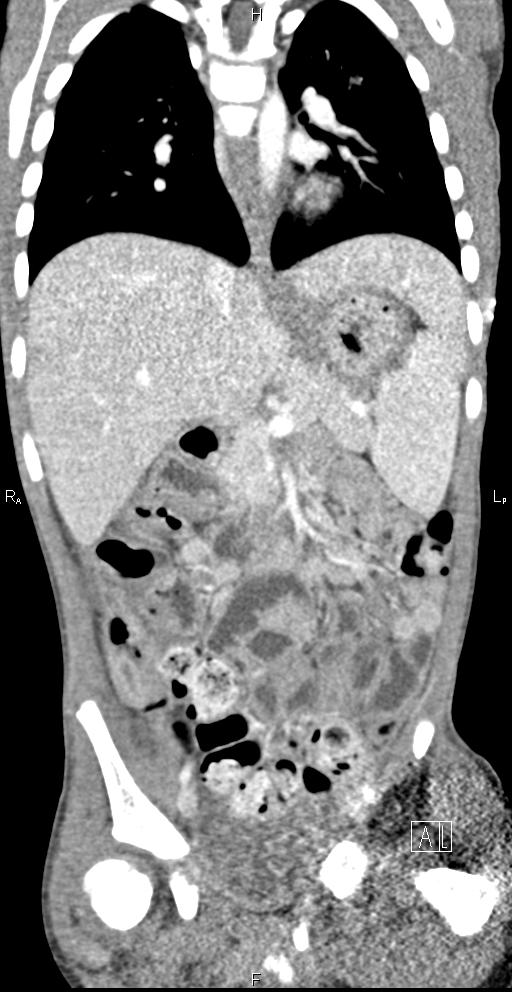 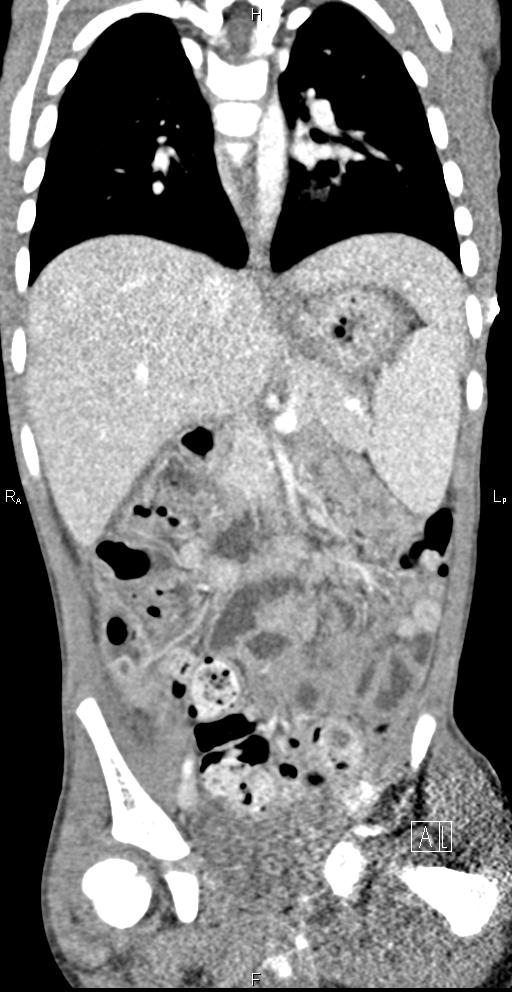 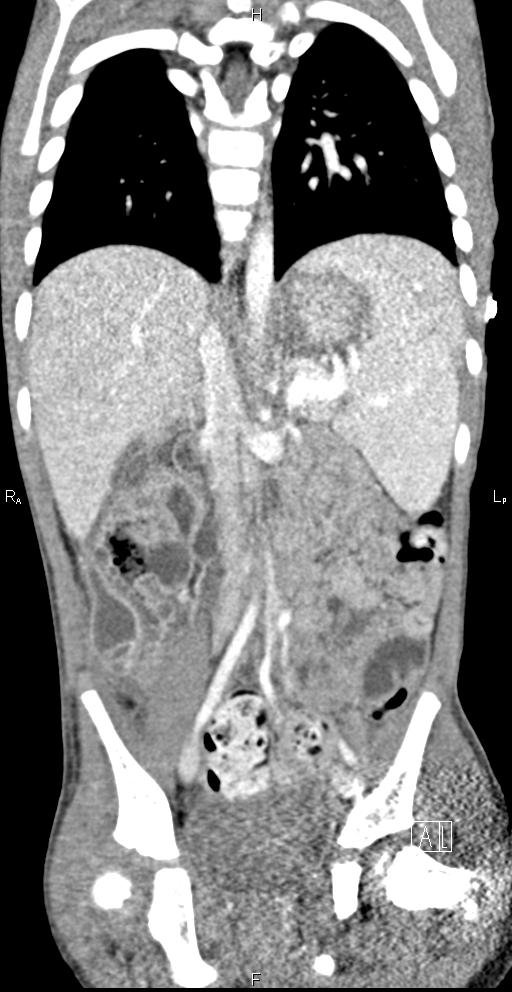 Děvče 16 let
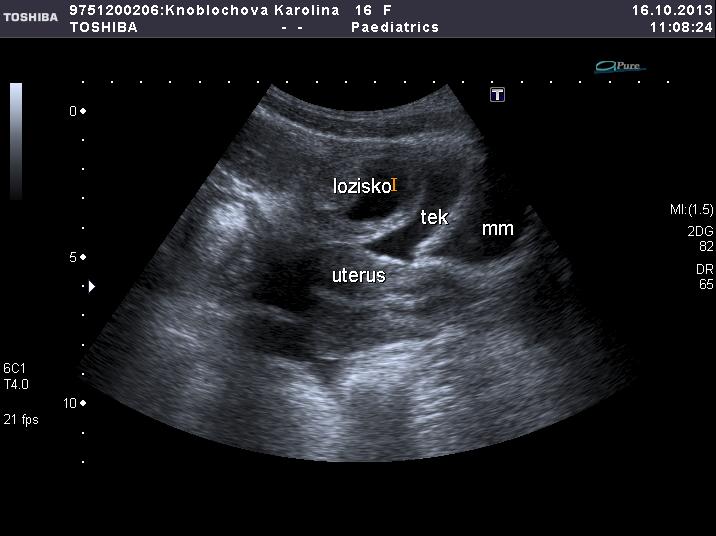 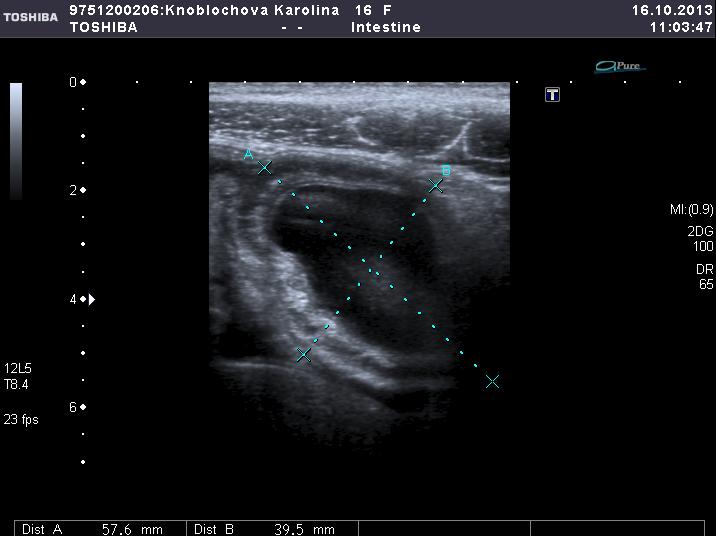 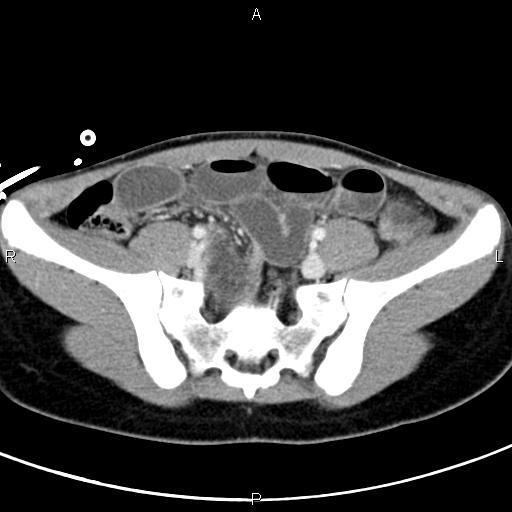 UZ první den
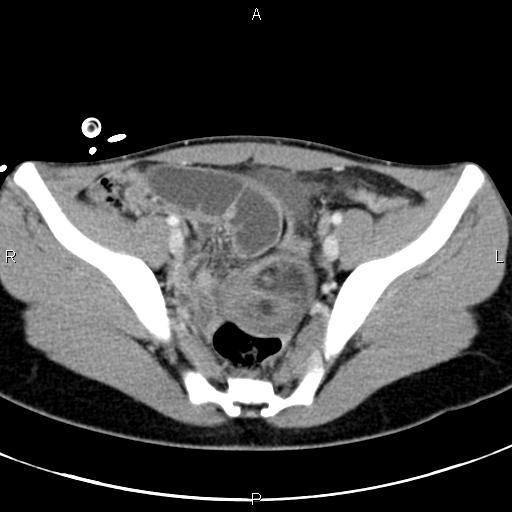 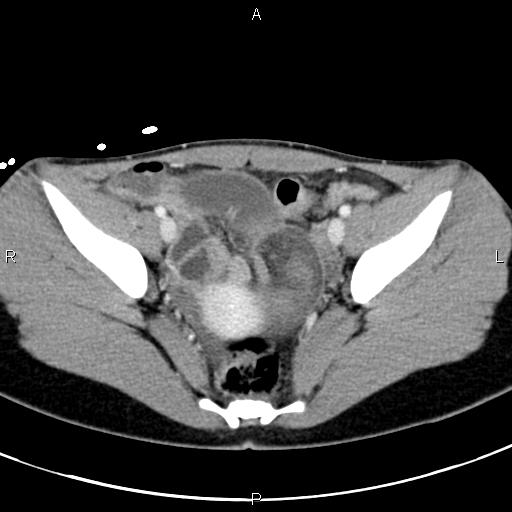 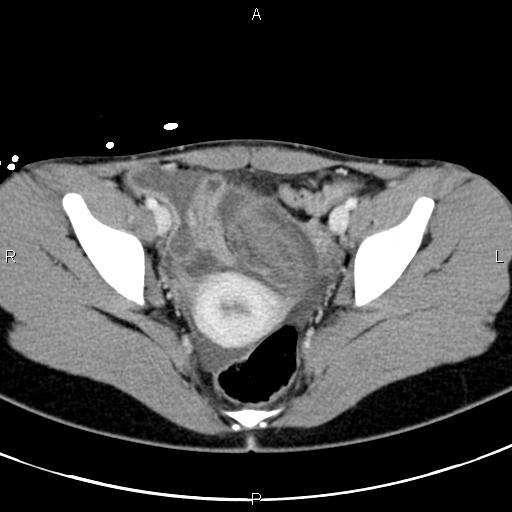 CT druhý den
Věk nad 5 letInvaginace Meckelova divertiklu
Invaginace je vchlípení jedné části střeva do části následující 
Náhlá příhoda břišní, ke které dochází nejč. u malých dětí 0-2 roky.
Projevuje se silnou kolikovitou bolestí, neklidem dítěte, krvavou stolicí připomínající malinové želé.
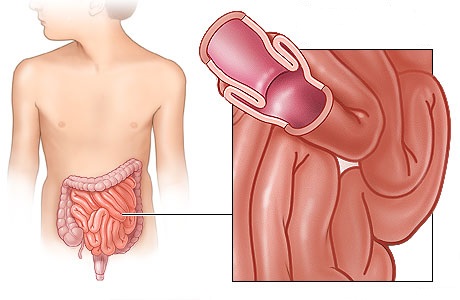 Meckelův divertikl
Jedná se o pozůstatek ductus omphaloentericus
20-60 cm od Bauhinské chlopně na antimezenteriální straně ilea
2–3 % populace, typicky 1–10 cm dlouhý a 0,5–3 cm široký
50 % dětí projeví do dvou let věku - krvácením (40 %)                                  			              - intestinální obstrukcí (30 %)
                                               - zánětem (20 %)
                                               - abnormalitou v oblasti pupku (6%)
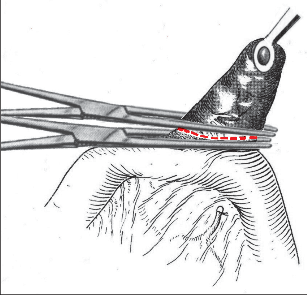 . 
Prasad TRS, Chui CH, Singaporewalla FR, Ong CPC, Low Y, Yap TL, Jacobsen AS. Meckel`s Diverticular complications in children: is laparoscopy the order of the day?, Pediatr Surg Int 2007, 23: 141–147
16 letá dívka
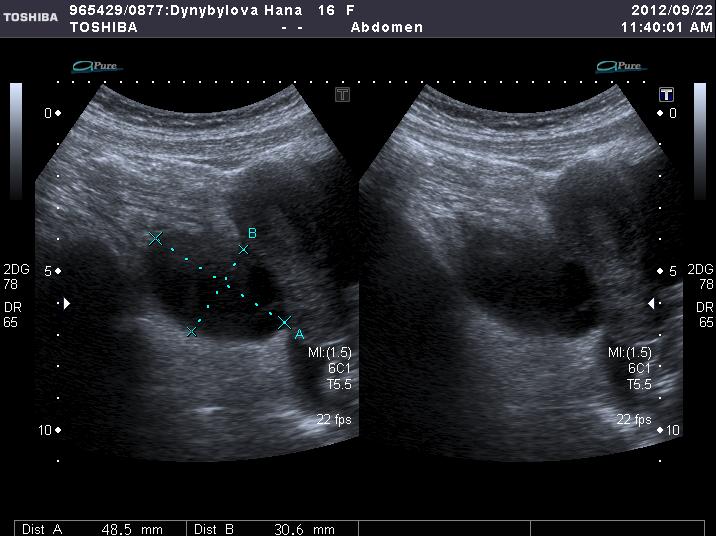 Věk nad 5 letGynekologické záněty - Adnexitis
zánět vejcovodů a vaječníků
z gynekologických zánětů až 80 %
Obvykle postiženy obě strany 
ženy mezi 20. a 30. rokem
Sactosalpinx -uzávěr abdominálního ústí vejcovodu, slepení fimbrií,  hojení jizvami s obliterací lumen tuby a uzávěrem abdominální ampuly
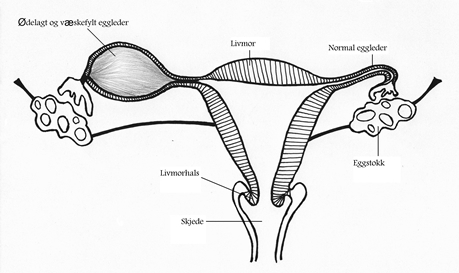 12 letý chlapec
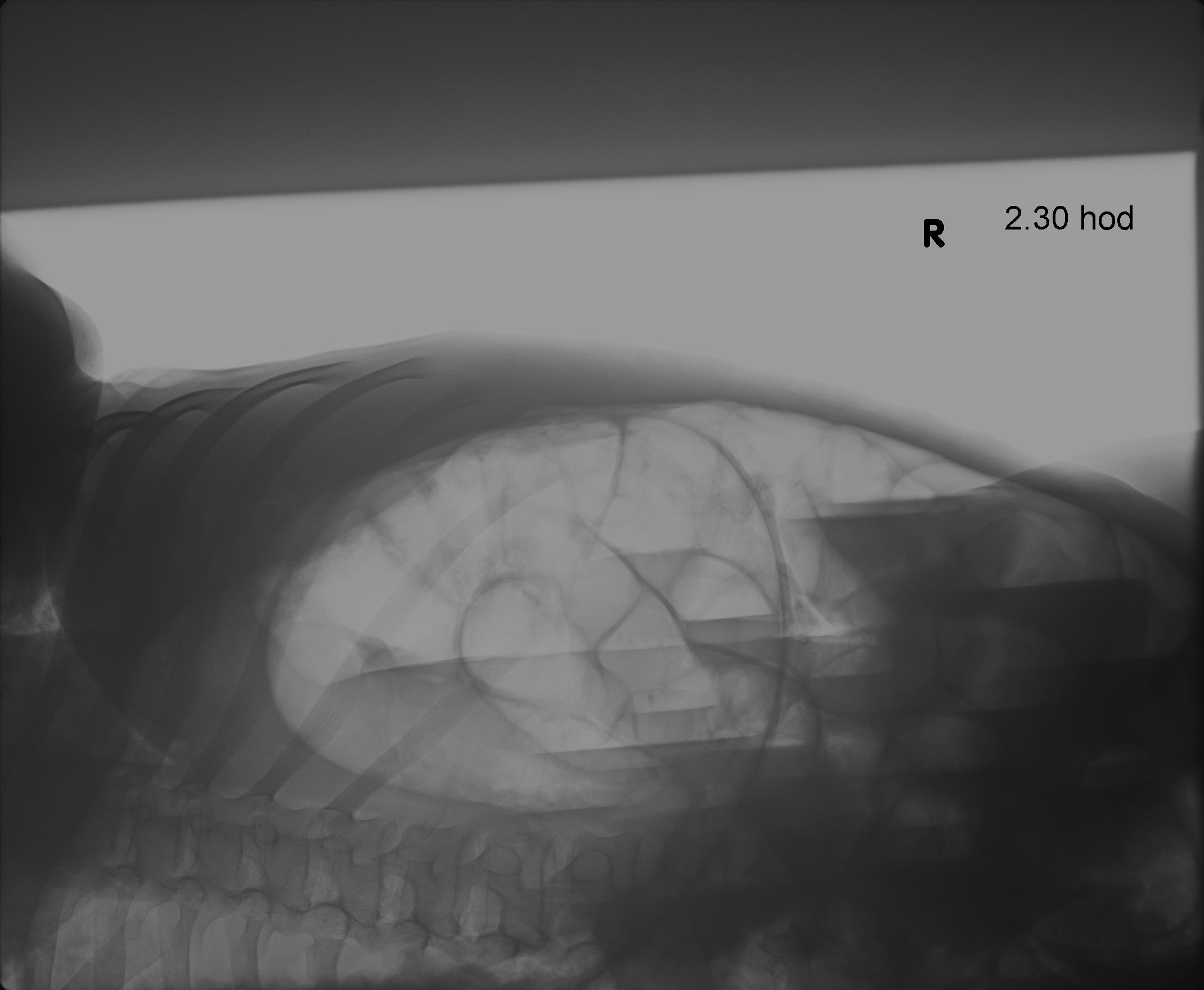 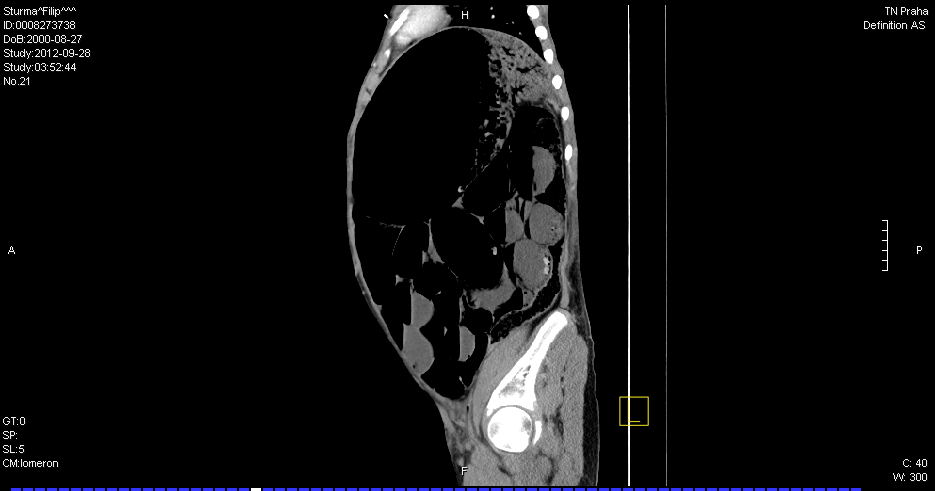 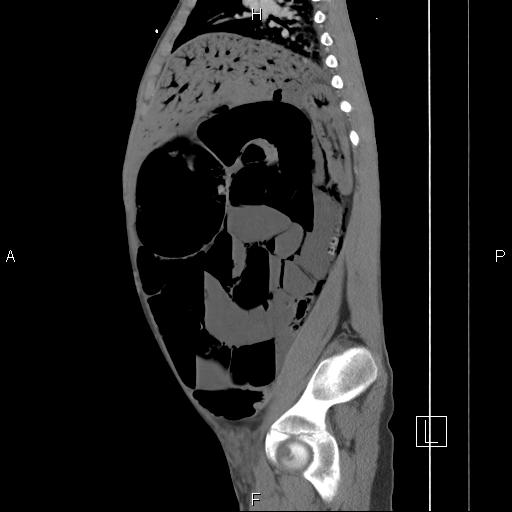 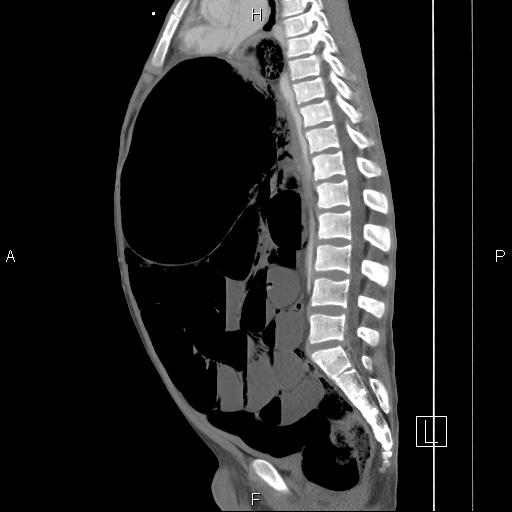 cvb
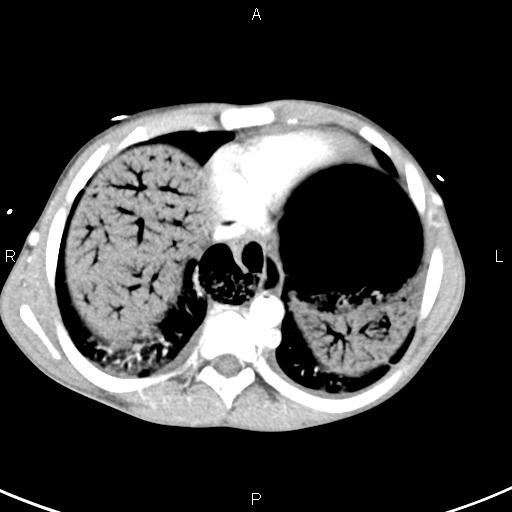 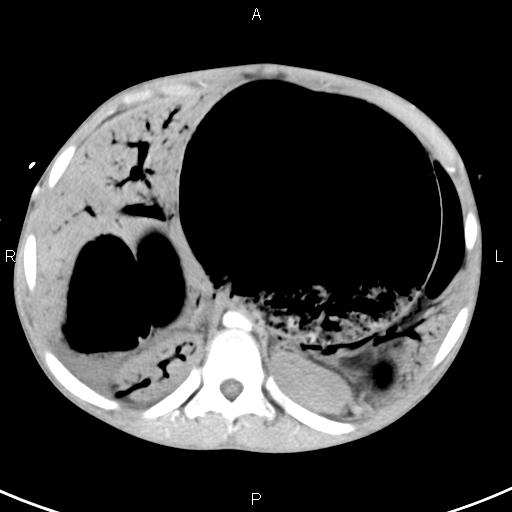 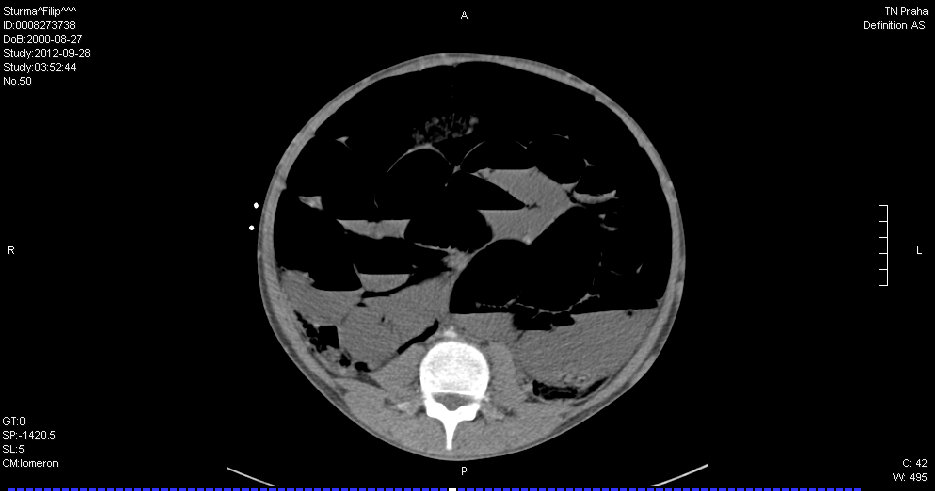 Věk nad 5 letIleus tenkých kliček
střevní neprůchodnost je stav kdy se klinicky manifestuje zástava střevní pasáže
Příčina mechanická ( obstrukce, strangulace), funkční ( paralytický, spastický) a smíšená
častěji u dospělích
Děkuji za pozornost